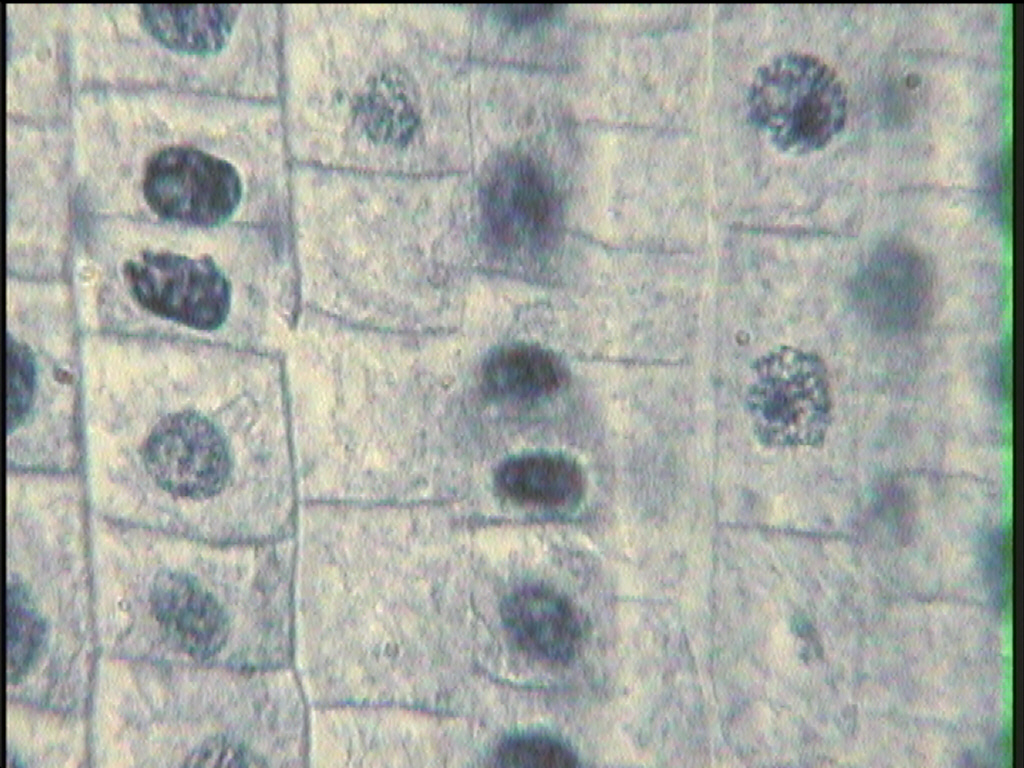 Asexual Reproduction
Mitosis
Mitosis is the process in which the nucleus divides to form two new nuclei.
7th Grade Life Science
1
1
Three reasons why cells reproduce by asexual reproduction:                  1.  Growth                  2.  Repair                  3.  Replacement
Skin cancer - the abnormal growth of skin cells - most often develops on skin exposed to the sun.  

Cell that reproduce by asexual reproduction reproduce constantly.
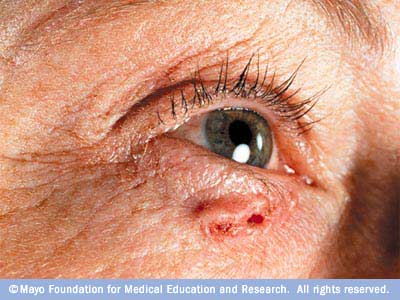 Mitosis Cycle
Interphase
Prophase
Metaphase
Anaphase
Telophase 
Cytokinesis
Interphase occurs before mitosis begins
Chromosomes are copied (# doubles)
Chromosomes appear as threadlike coils (chromatin) at the start, but each chromosome and its copy(sister chromosome) change to sister chromatids at end of this phase
CELL MEMBRANE
Nucleus
Cytoplasm
Interphase
Plant Cell
Animal Cell
Photographs from: http://www.bioweb.uncc.edu/biol1110/Stages.htm
Prophase 1st step in Mitosis
Mitosis begins (cell begins to divide)
Centrioles (or poles) appear and begin to move to opposite end of the cell. 
Spindle fibers form between the poles.
Centrioles
Sister chromatids
Spindle fibers
Prophase
Plant Cell
Animal Cell
Spindle fibers
Centrioles
Photographs from: http://www.bioweb.uncc.edu/biol1110/Stages.htm
Metaphase  2nd step in Mitosis
Chromatids (or pairs of chromosomes) attach to the spindle fibers.
Centrioles
Spindle fibers
Metaphase
Plant Cell
Animal Cell
Photographs from: http://www.bioweb.uncc.edu/biol1110/Stages.htm
Anaphase 3rd step in Mitosis
Chromatids (or pairs of chromosomes) separate and begin to move to opposite ends of the cell.
Centrioles
Spindle fibers
Anaphase
Plant Cell
Animal Cell
Photographs from: http://www.bioweb.uncc.edu/biol1110/Stages.htm
Telophase 4th step in Mitosis
Two new nuclei form. 
Chromosomes appear as chromatin (threads rather than rods).
Mitosis ends.
Nuclei
Nuclei
Chromatin
Telophase
Plant Cell
Animal Cell
Photographs from: http://www.bioweb.uncc.edu/biol1110/Stages.htm
Cytokinesisoccurs after mitosis
Cell membrane moves inward to create two daughter cells – each with its own nucleus with identical chromosomes.
Animal Mitosis -- Review
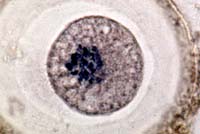 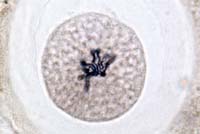 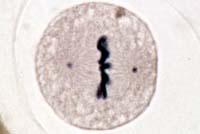 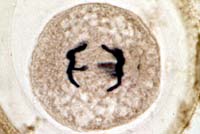 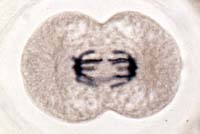 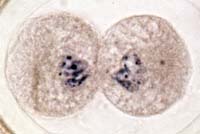 REMEMBER!
IPMATC
Interphase
Prophase
Metaphase
Anaphase
Telophase
Cytokinesis
I Pray More At The Church
[Speaker Notes: A mnemonic to help remember the stages of mitosis.]
Cell Cycle
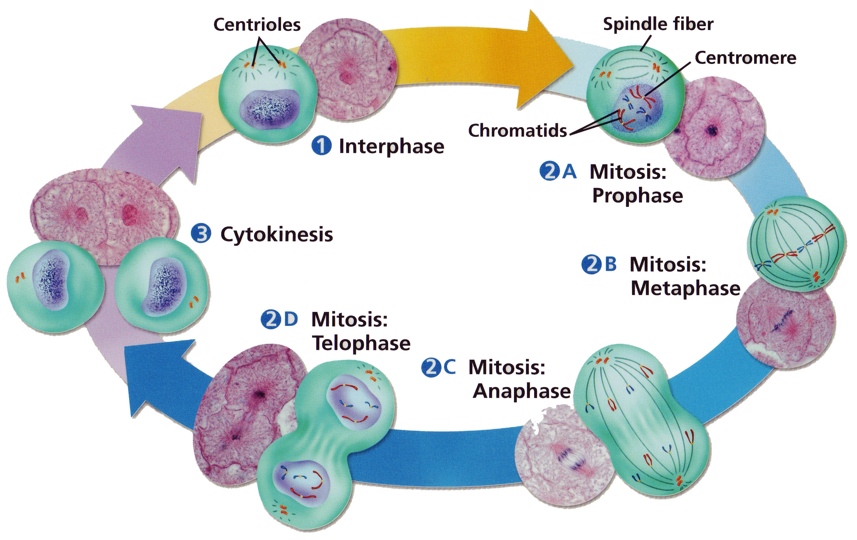 17
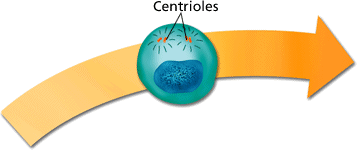 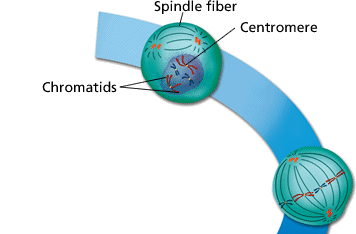 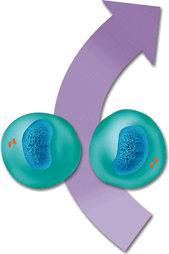 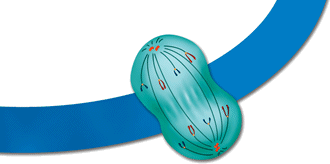 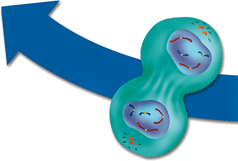 - Cell Division
The Cell Cycle
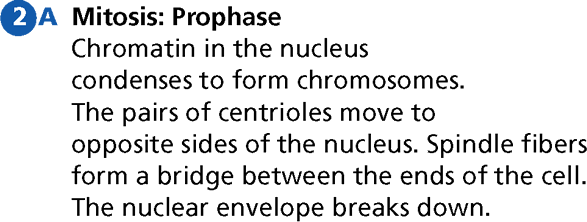 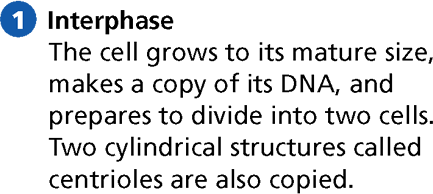 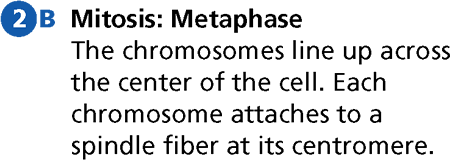 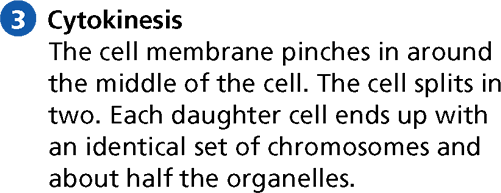 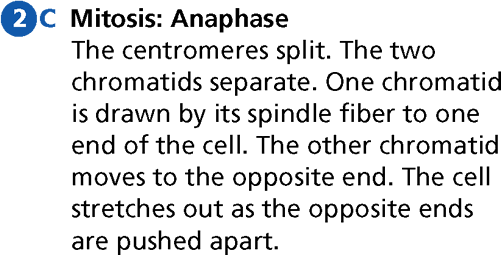 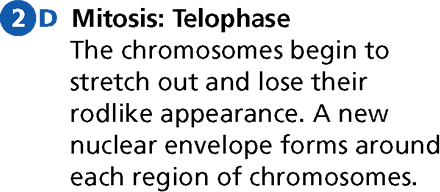 18
18